CORONA DE VIDA
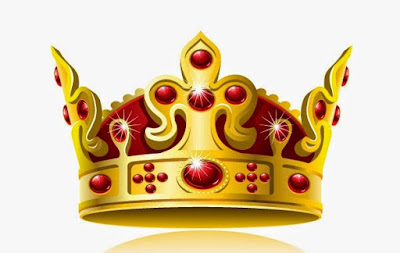 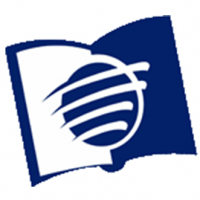 ESCUELA SABÁTICA
IGLESIA ADVENTISTA DEL 7° DÍA
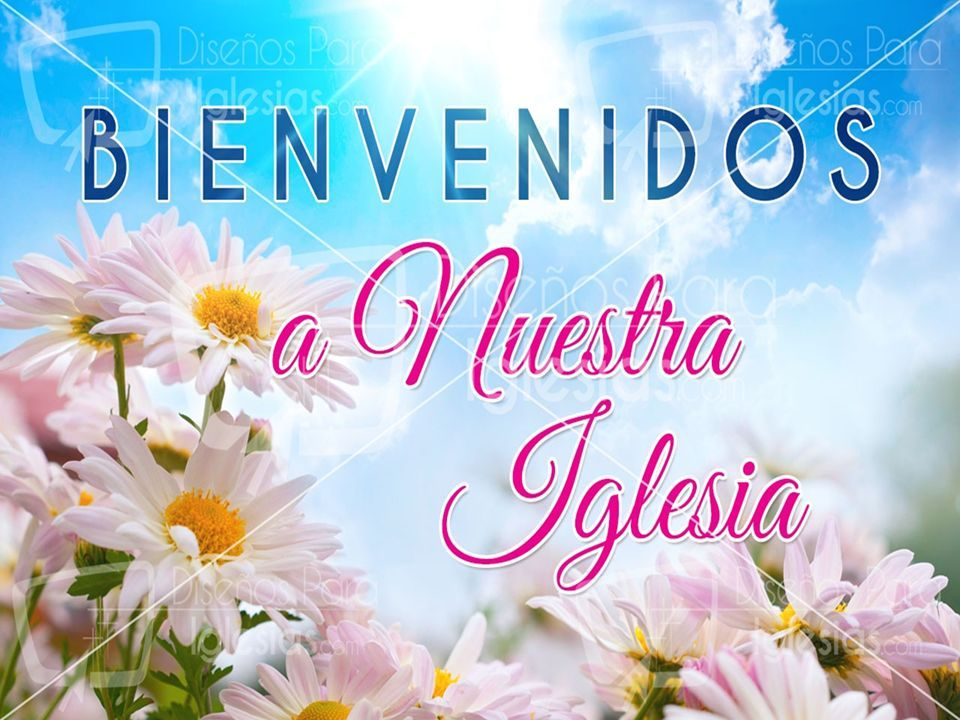 SERVICIO DE CANTO
#156 “A Cristo coronad”, #282 “¡Brilla Jesús!”, 
#63 “Al Rey adorad”.
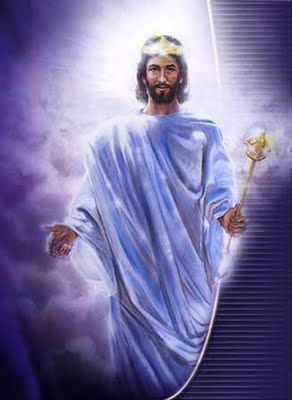 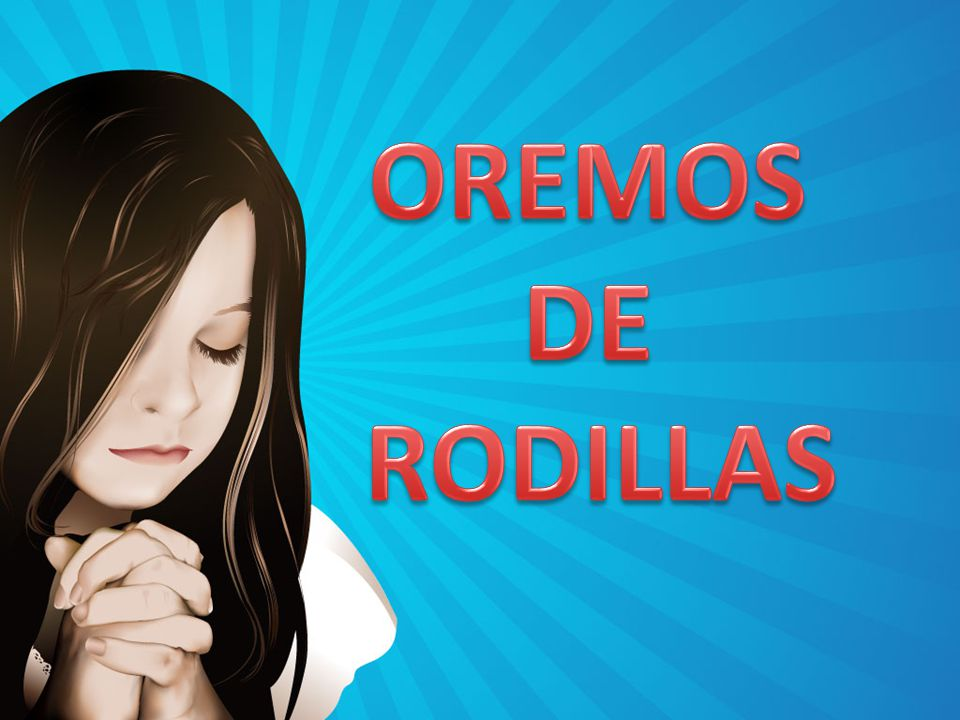 LECTURA BÍBLICA
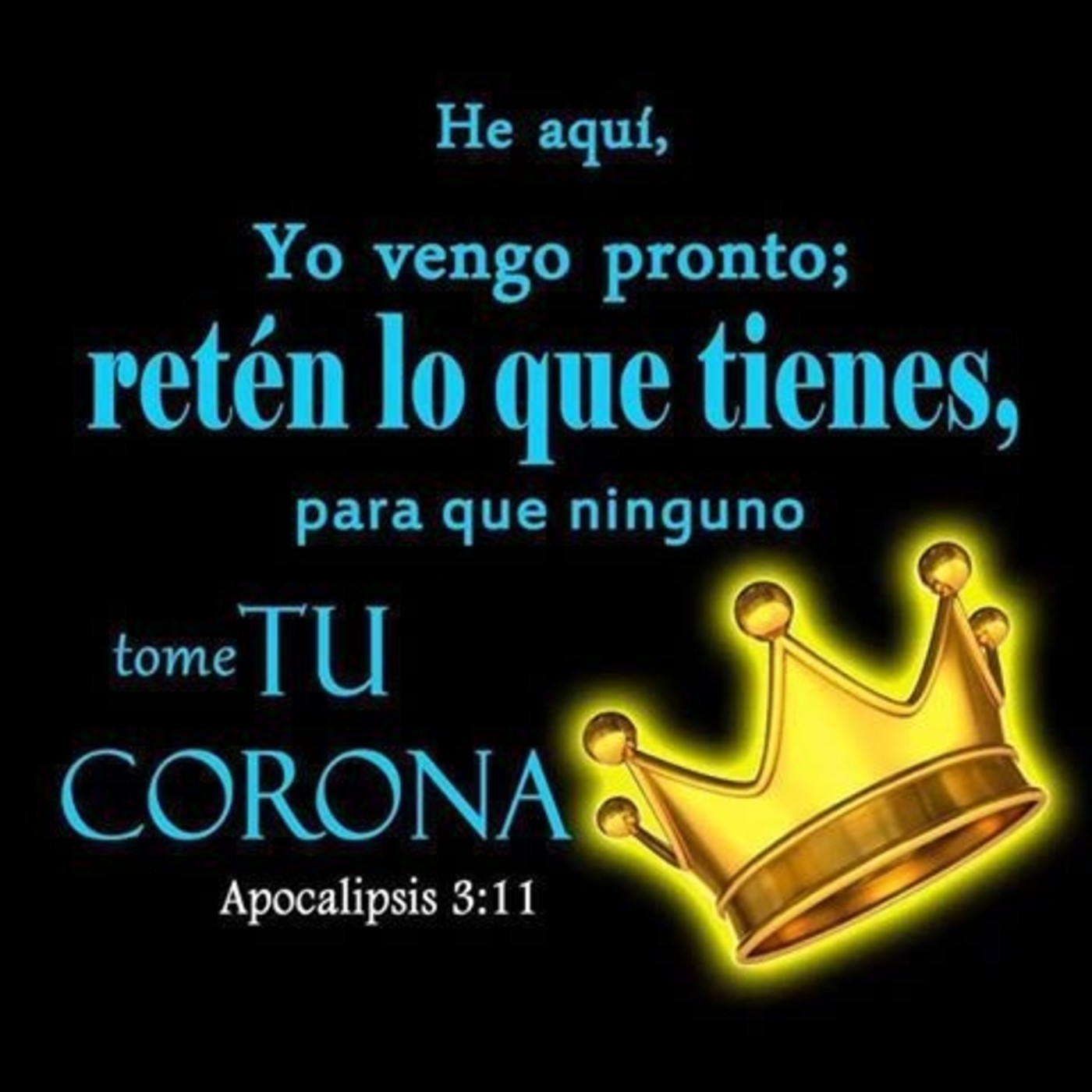 PROPÓSITO
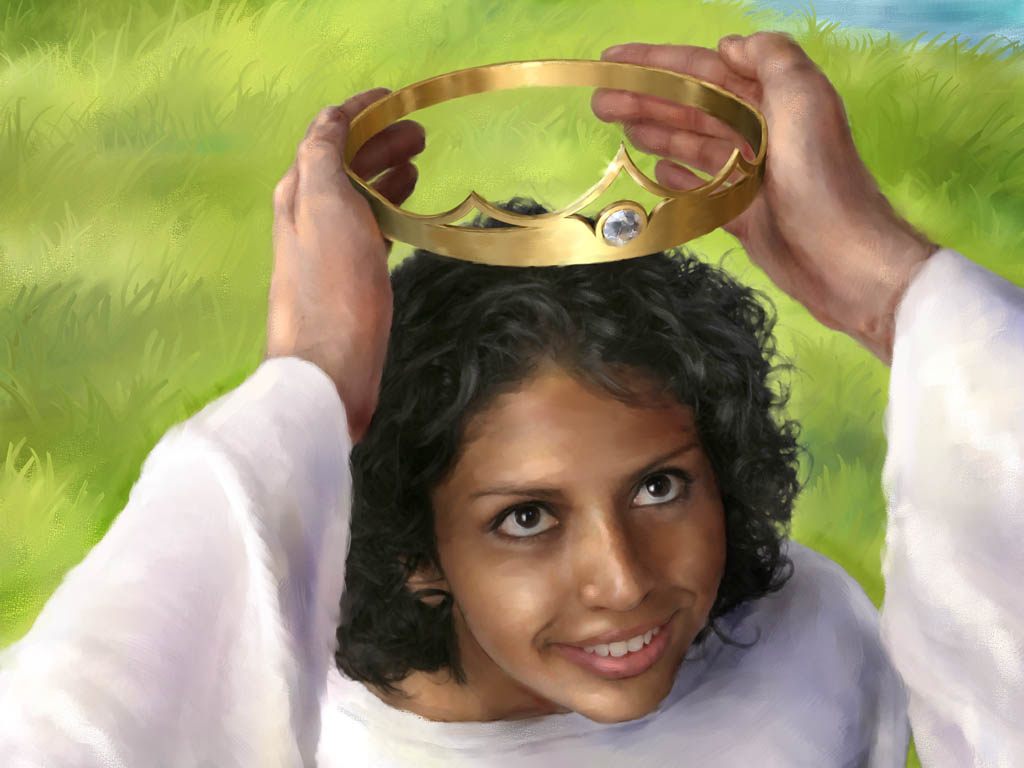 Reafirmar nuestra fe en la segunda venida de nuestro Señor Jesucristo y anhelar la corona de la vida eterna que nos colocará, cuando nos llame por nombre.
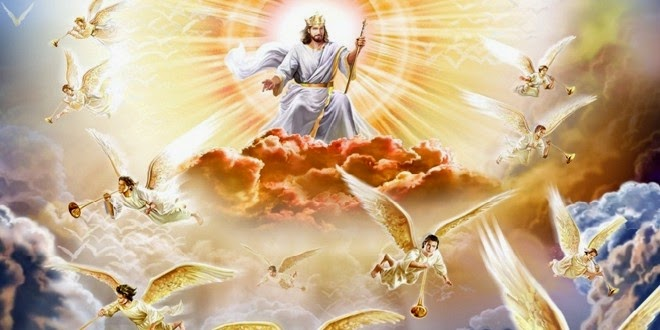 Dios conoce nuestra fuerza, sabe que deseamos conservar su palabra y que la hemos guardado, que no negamos su nombre, y desea que hoy reafirmemos la promesa de su segunda venida reteniendo lo que hemos creído, para que ninguno tome nuestra corona.
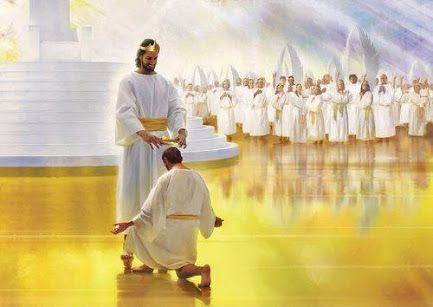 • La Biblia nos habla cinco veces acerca de coronas para los creyentes y las cuales recibirán según Dios las conceda.
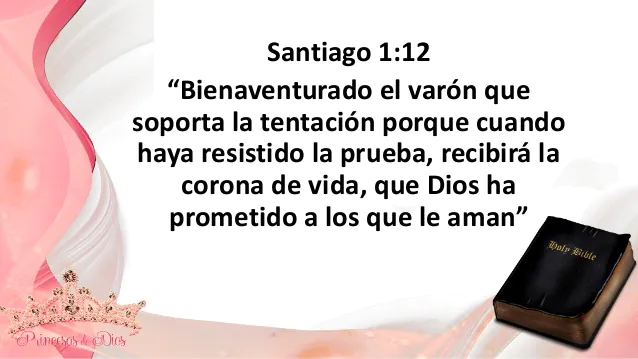 • La corona se da a quien vence; a quien supera la prueba, pero siempre en el ámbito de la victoria que es en Cristo Jesús, y jamás fuera de ese contexto.
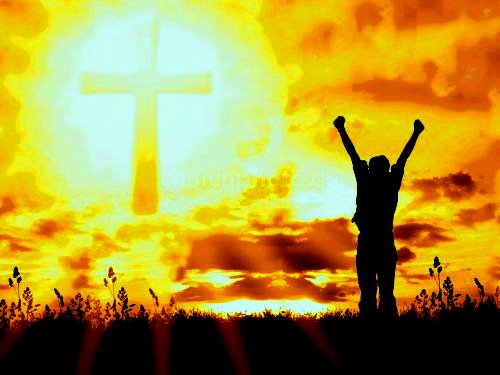 • Las coronas representan la victoria de Cristo en nosotros, y somos receptores de esa victoria.
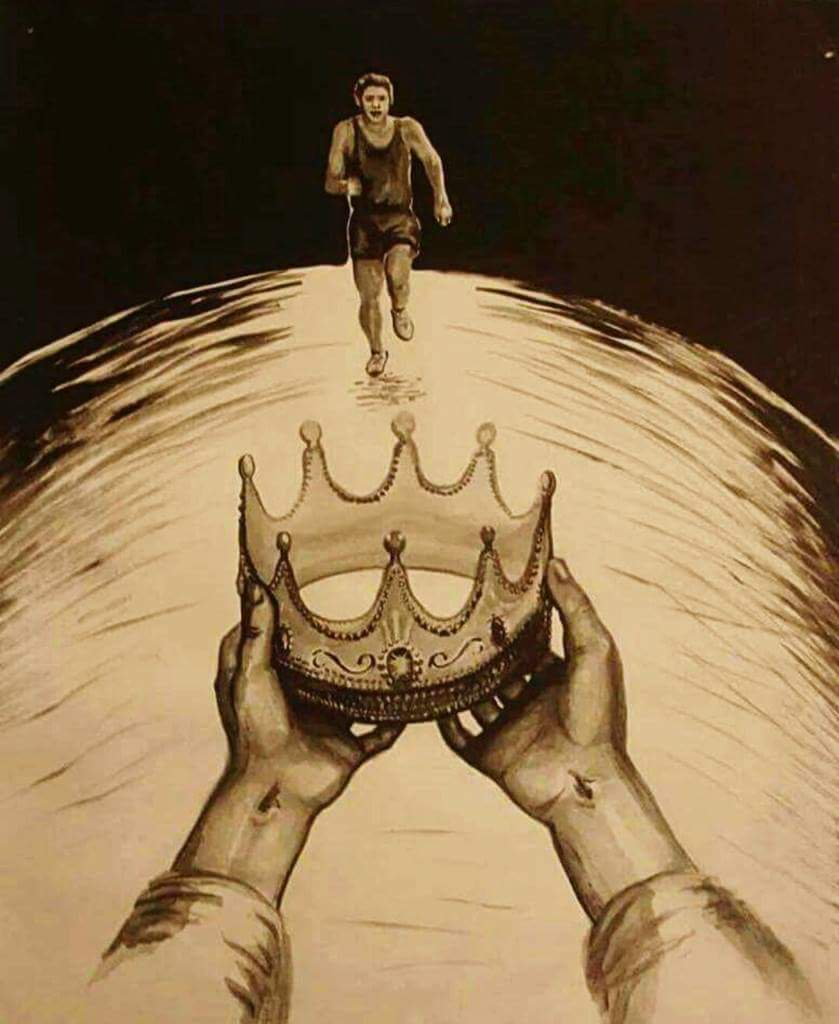 • En la Biblia se compara la vida eterna con la diadema (corona) que se entregaba en las victorias atléticas.
HIMNO DE ALABANZA
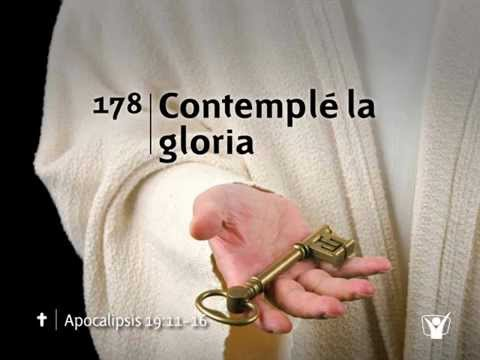 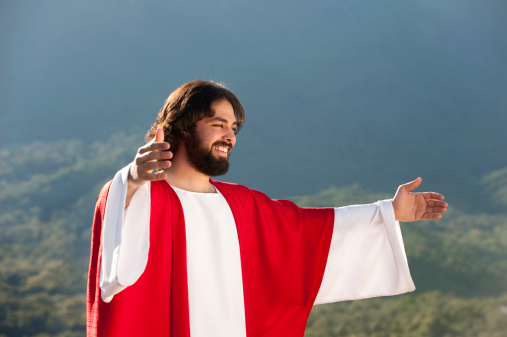 ¡Queridos hermanos! Hoy reunidos todos, podemos contemplar el anhelo y deseo de nuestro Señor Jesucristo de estar con sus hijos!
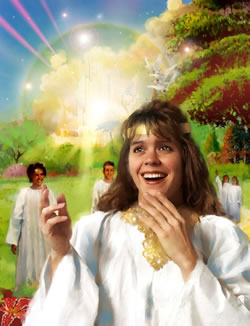 “Vi un gran número de ángeles que traían de la ciudad gloriosas coronas: Una corona para cada santo, con su nombre escrito. 
A medida que Jesús requería las coronas, los ángeles se las 
presentaban, y con su propia mano derecha el amante Jesús colocaba las coronas sobre las cabezas de sus 
santos” SVC, p.59
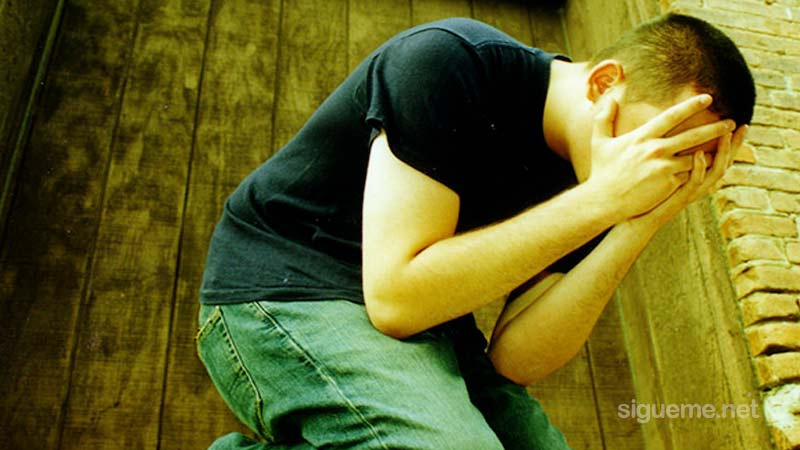 Si algunas veces nos hemos sentido tentados por el enemigo de Dios, podemos confiadamente elevar una 
oración a Dios, solicitar su ayuda oportuna. 
Sin importar el lugar, el momento, nuestro Señor nos escucha
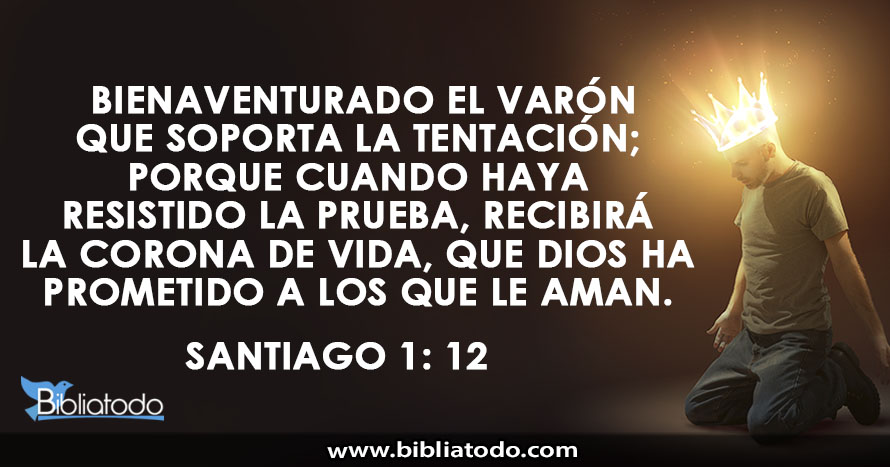 NUEVO HORIZONTE
EVANGELISMO
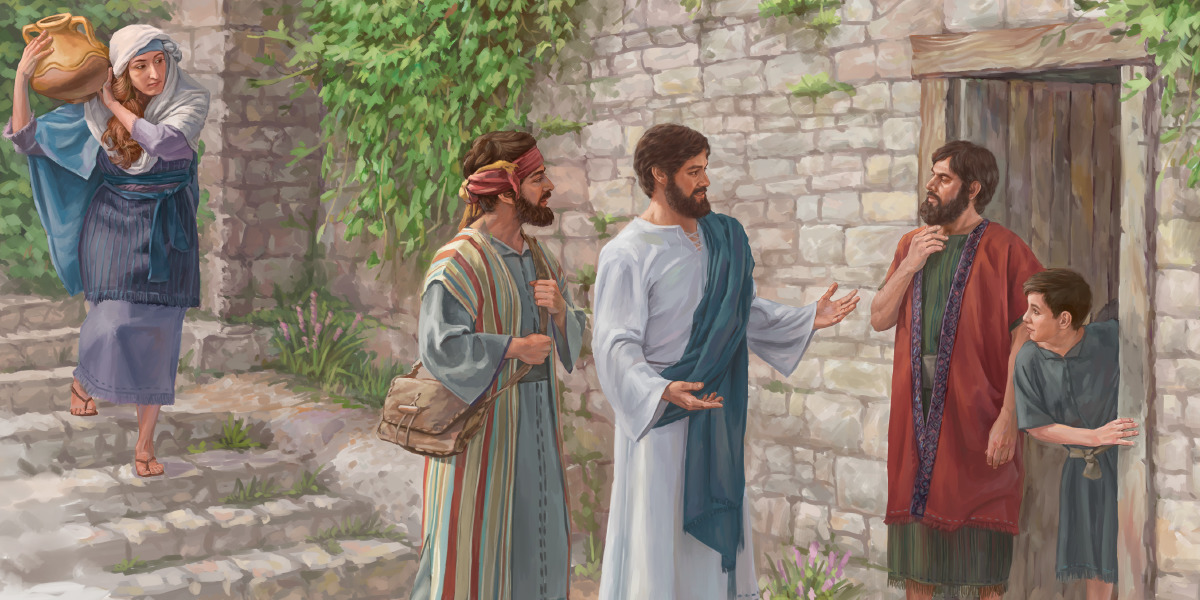 UN MODELO DE  EVANGELISMO EXITOSO
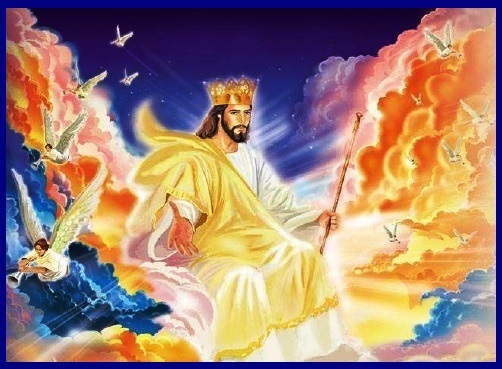 “Y cuando aparezca el Príncipe de los pastores, vosotros recibiréis la corona incorruptible de gloria” 1 Pedro 5:4
HIMNO ESPECIAL
#154 “Dad gloria al cordero Rey”
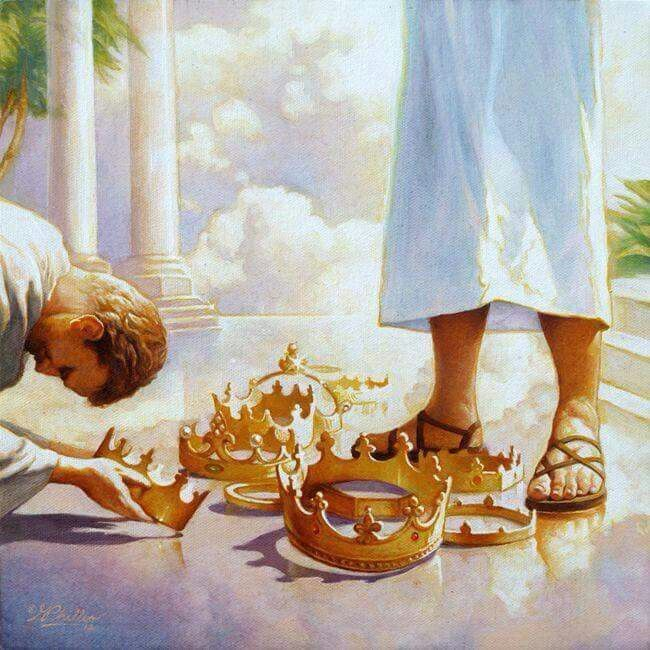 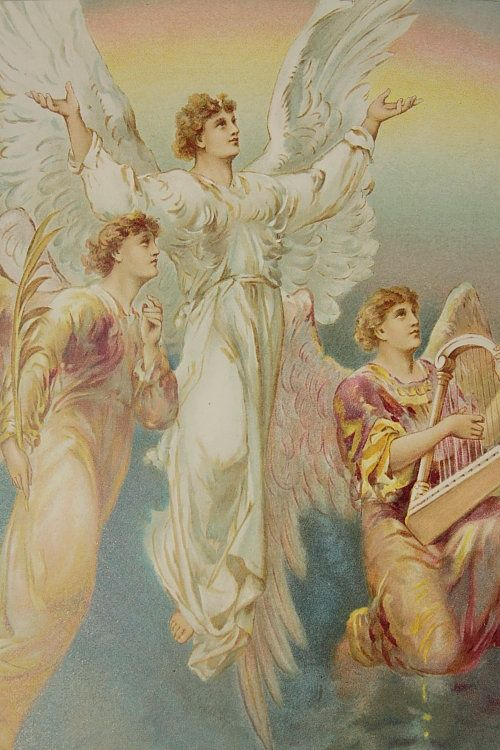 “…De la misma manera los ángeles trajeron las arpas, y Jesús las presentó también a los santos. 
Los ángeles 
que dirigían dieron el tono primeramente, y luego toda voz se elevó en alabanza agradecida y feliz, y toda 
mano se deslizó diestramente sobre las cuerdas de las arpas, arrancando melodiosa música en ricos y perfectos acentos. . .” 
SVC p.59.
MISIONERO MUNDIAL
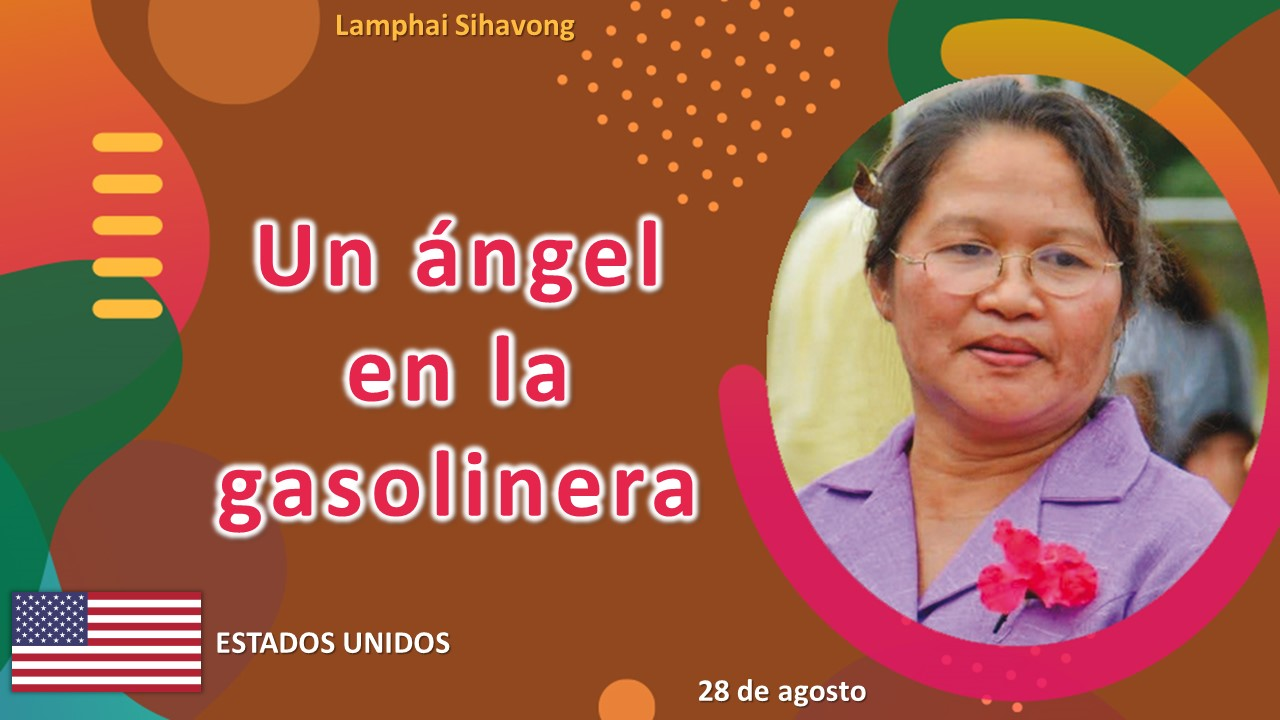 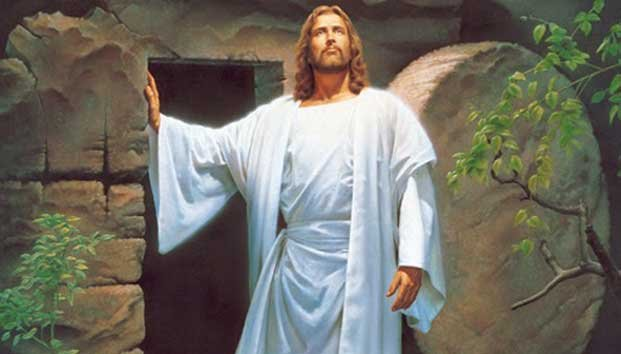 “Bendito el Dios y Padre de nuestro Señor Jesucristo, que según su grande misericordia nos hizo renacer 
para una esperanza viva, por la resurrección de Jesucristo de los muertos, para una herencia incorruptible, 
incontaminada e inmarcesible, reservada en los cielos para vosotros” 1 Pedro 1: 3-4.
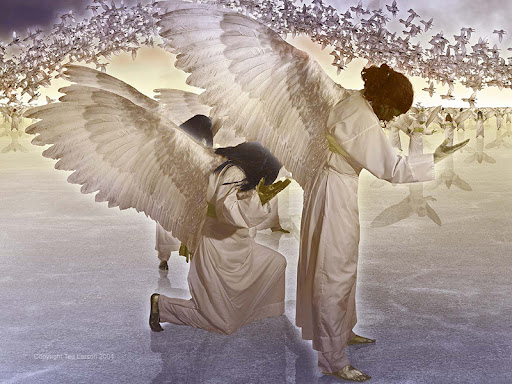 “Vi un gran número de ángeles que traían de la ciudad gloriosas coronas, una corona para cada santo, con 
su nombre escrito encima. Cuando Jesús pedía las coronas, 
los ángeles se las presentaban, y con su propia 
mano derecha, el amante Salvador las colocaba sobre las cabezas de los santos” SVC 390 (Apoc 3:11-12)
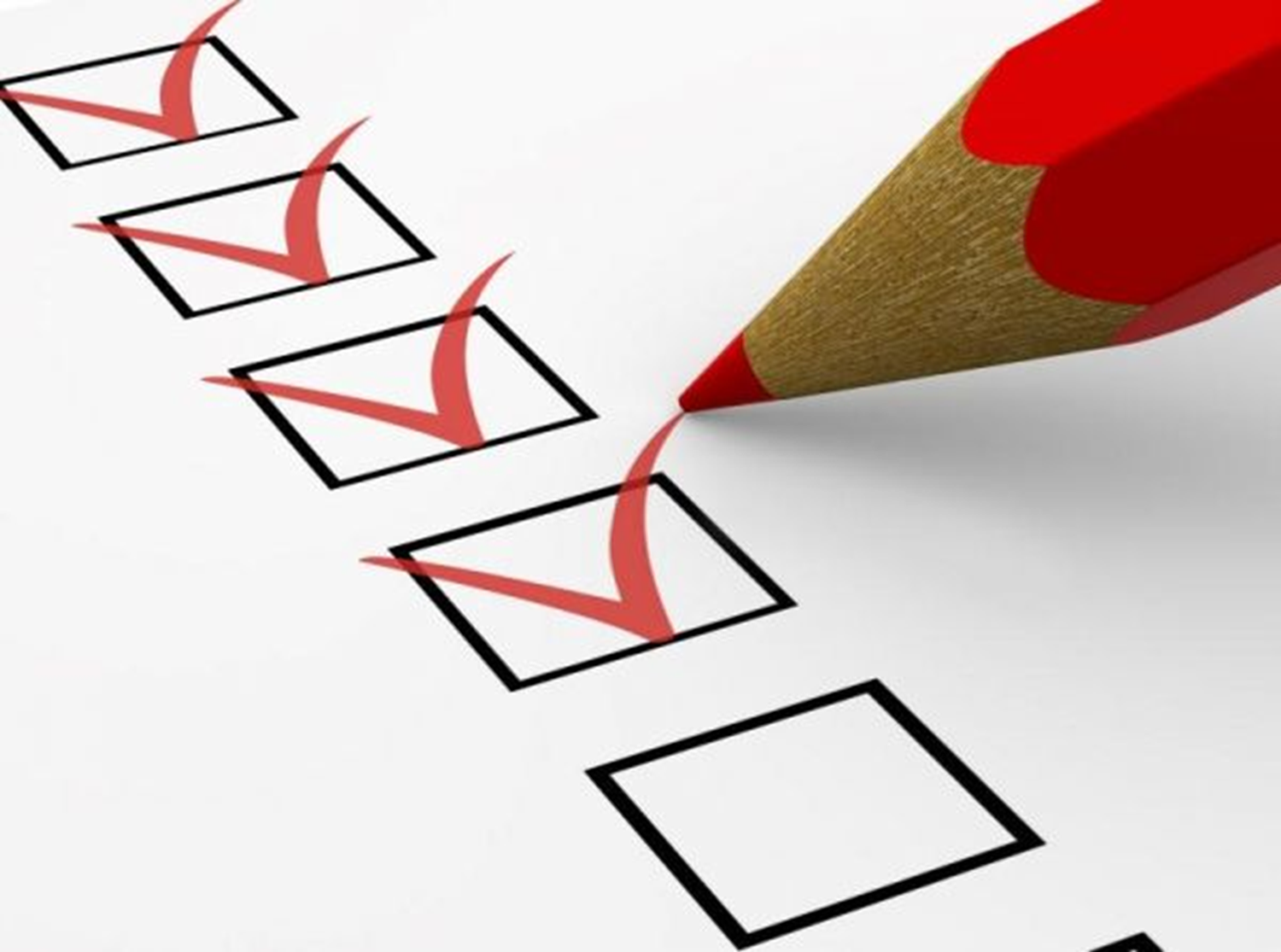 INFORME SECRETARIAL
VERSÍCULO PARA MEMORIZAR
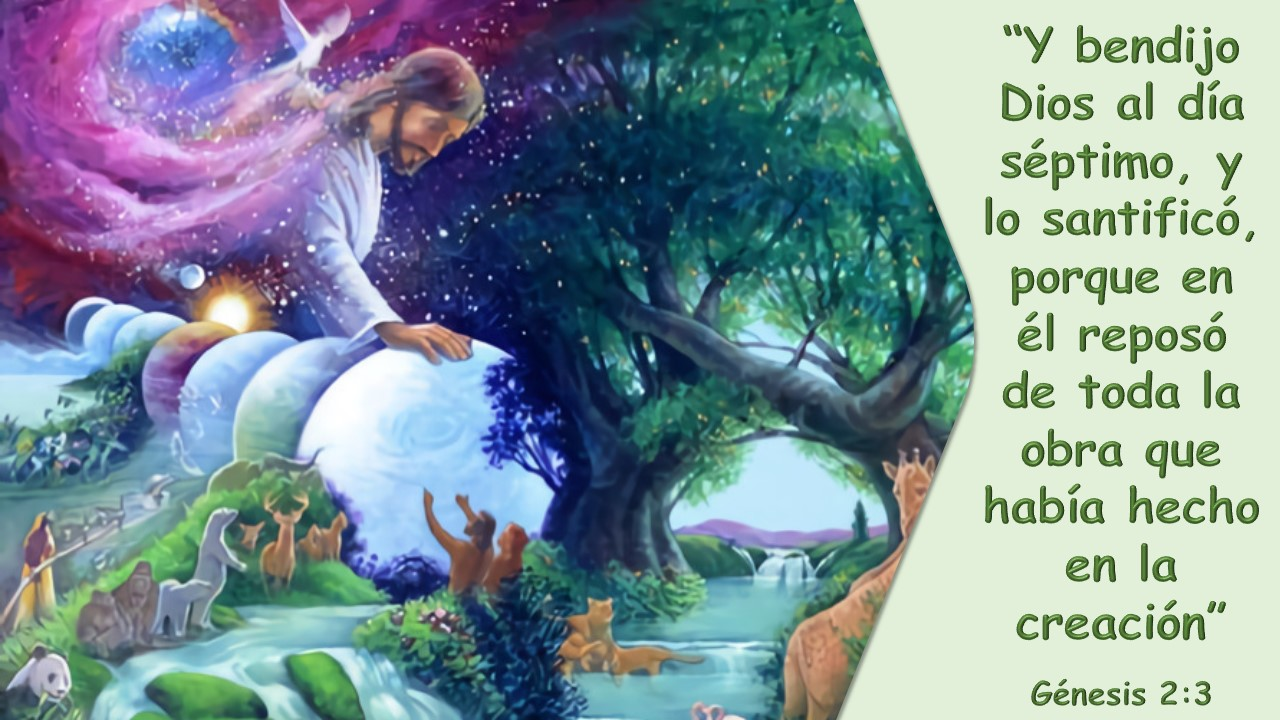 REPASO DE LA LECCIÓN  # 9
LOS RITMOS DEL DESCANSO
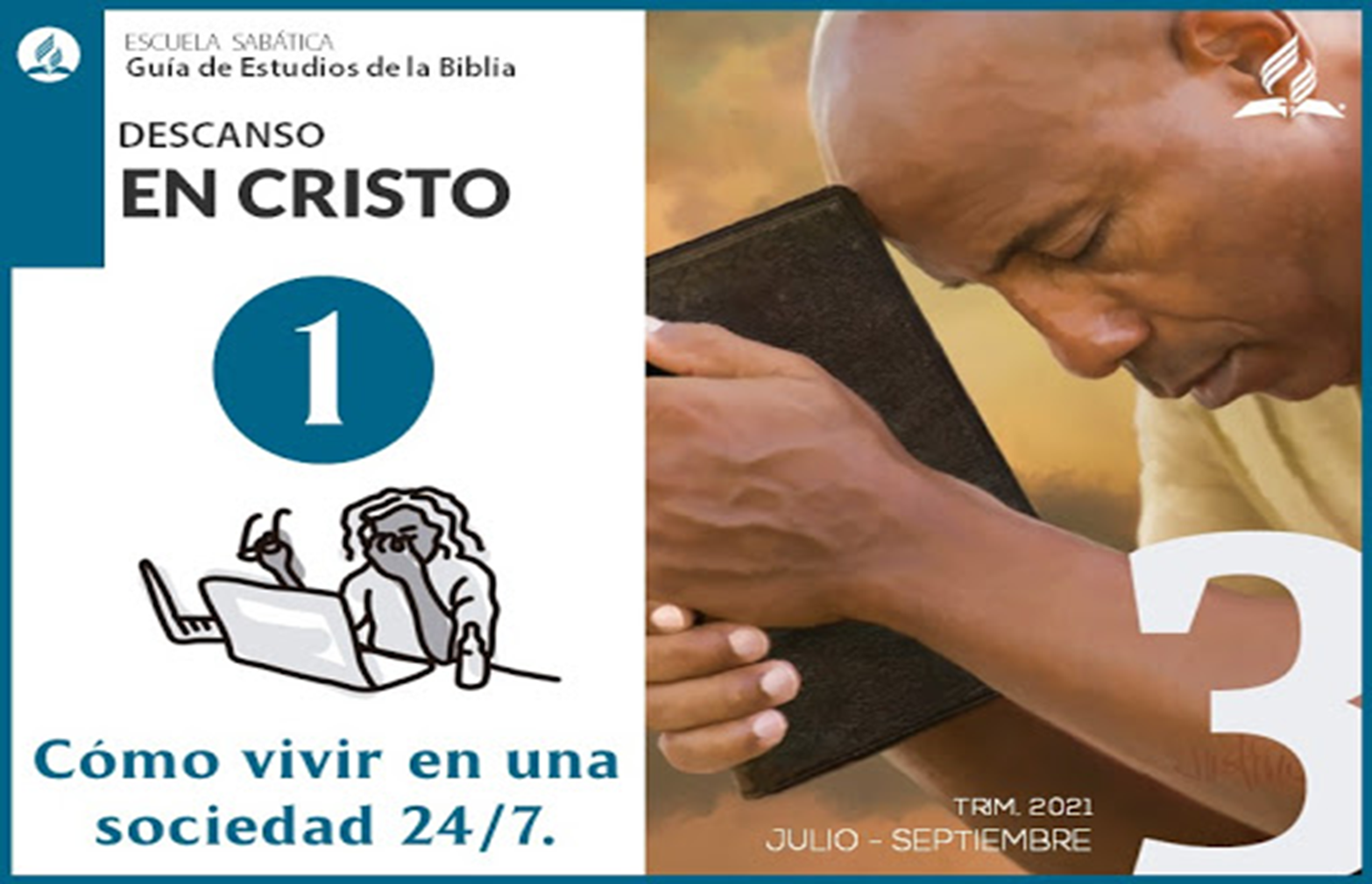 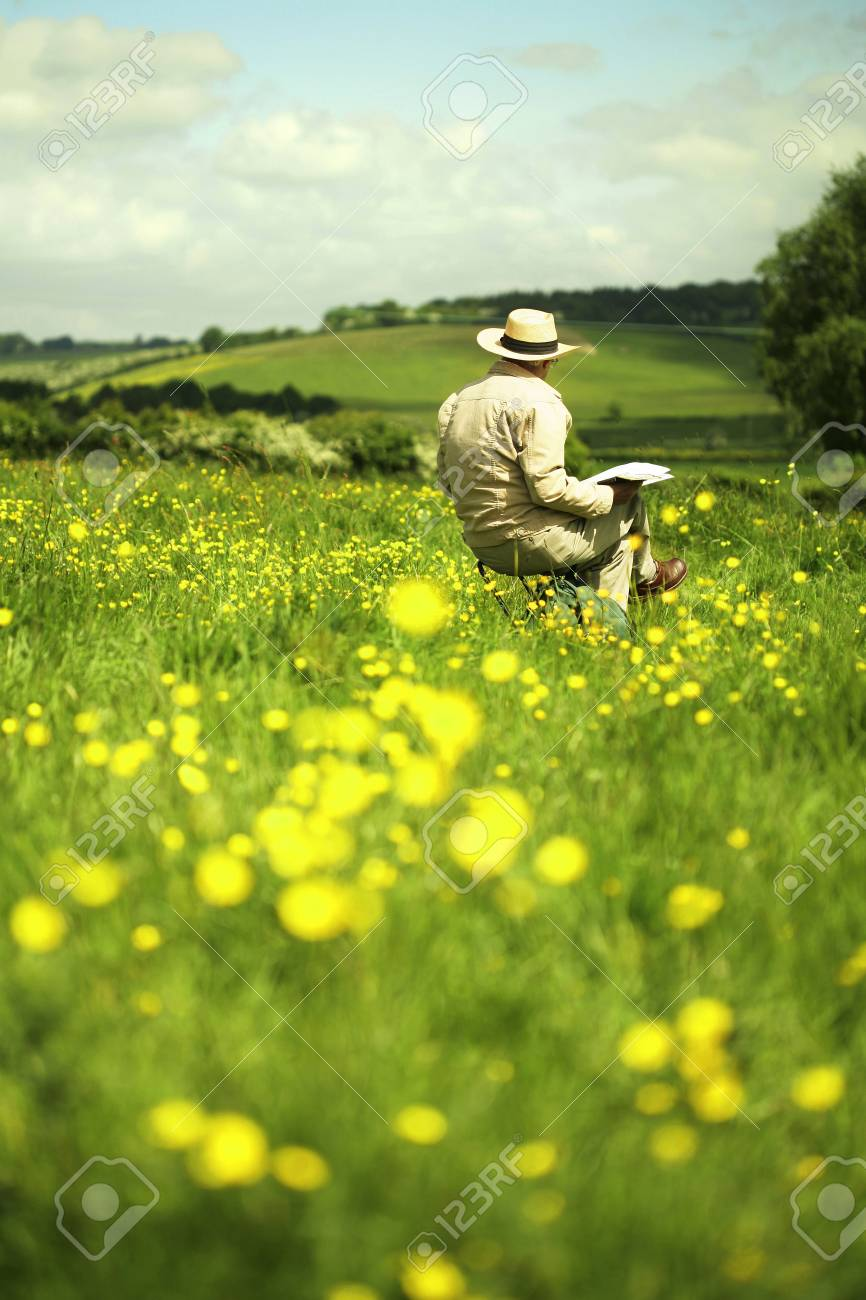 HIMNO FINAL
# 182 “VEREMOS A CRISTO”
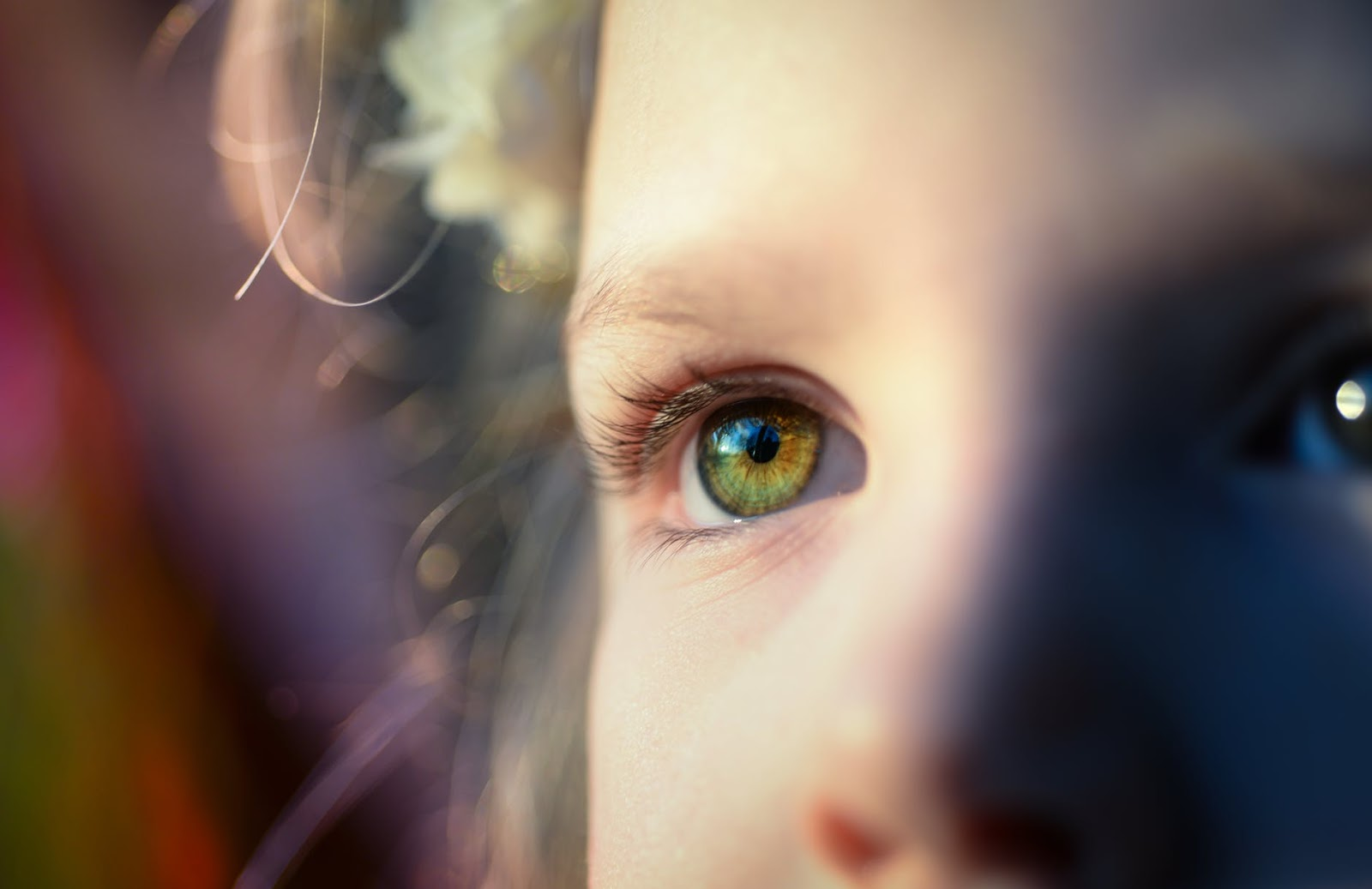 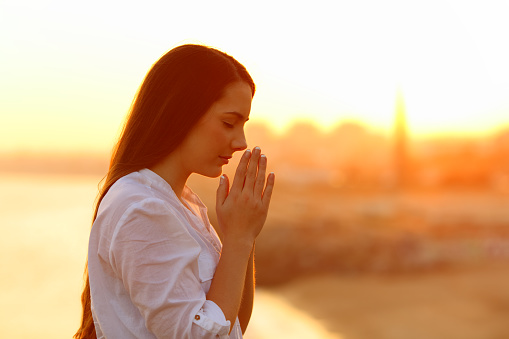 ORACIÓN
FINAL
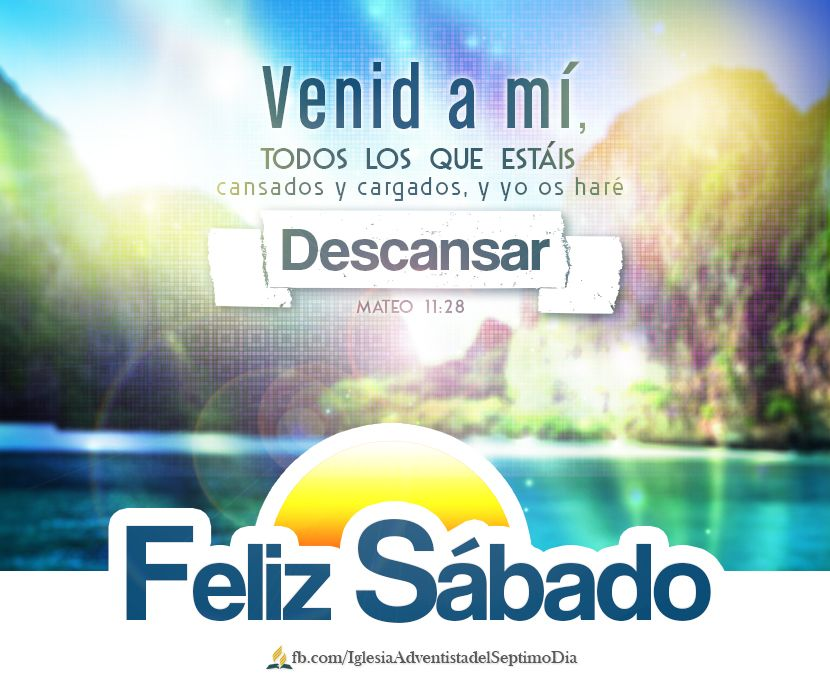